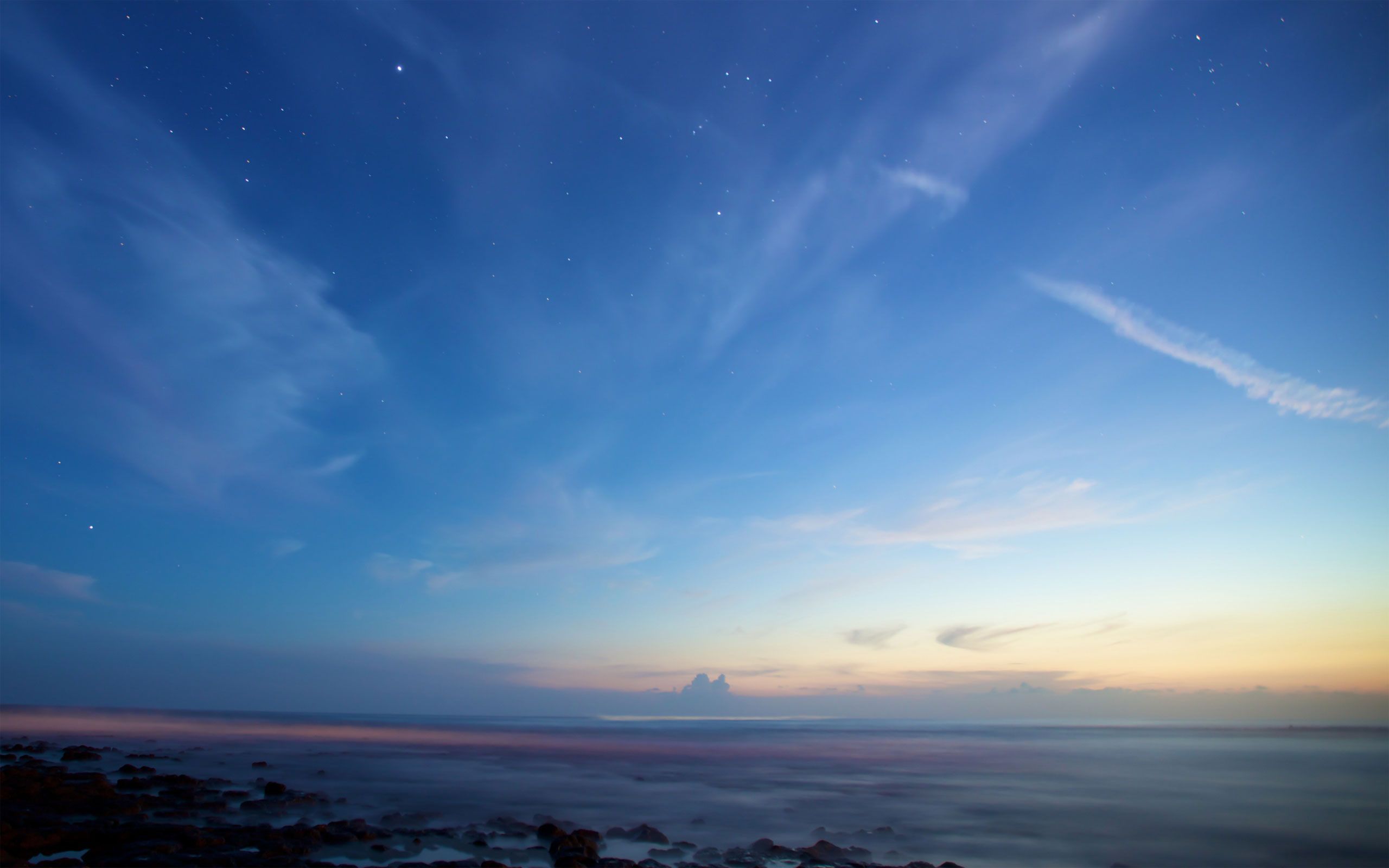 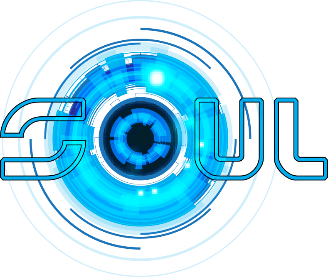 Partner d’Impresa
 in Agevolazioni e Sviluppo




11 ottobre 2017
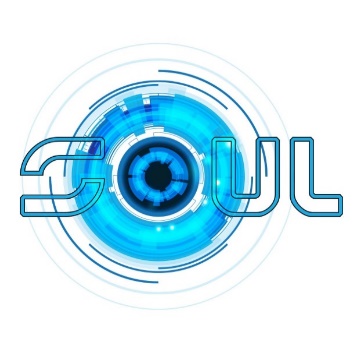 Start-up innovative Requisiti e benefici
DL 179/2012 e successivi aggiornamenti
Start-up innovative
Obiettivi del legislatore:
rendere l’Italia un Paese più ospitale per l’imprenditorialità innovativa ad alto valore tecnologico;
favorire gli investimenti in attività di ricerca e sviluppo.

Requisiti: per essere iscritta nella sezione speciale del registro delle imprese, la start-up innovativa deve possedere tutti i seguenti requisiti:
deve essere costituita e svolgere attività d'impresa da non più di 60 mesi;
deve essere residente in Italia oppure in uno degli Stati UE (compresi Svizzera, Islanda, Liechtestein  e Norvegia), a condizione che abbia una sede produttiva od una filiale in Italia;
il valore della produzione annua, a partire dal secondo anno, non deve essere superiore a 5 milioni di euro;
non deve distribuire o aver distribuito utili;
deve avere quale oggetto sociale esclusivo o prevalente lo sviluppo, la produzione e la commercializzazione di prodotti o servizi innovativi ad alto valore tecnologico;
non deve essere stata costituita da una fusione, scissione societaria od a seguito di cessione d'azienda o di ramo d'azienda.
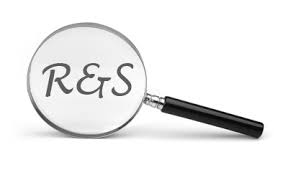 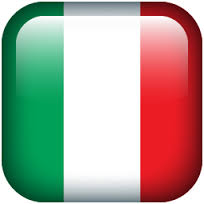 Start-up innovative
Oltre ai requisiti elencati, la start-up innovativa deve possedere almeno uno dei seguenti ulteriori requisiti sostanziali:

Le spese in ricerca e sviluppo debbono essere uguali o superiori al 15% del maggiore valore fra costo e valore della produzione.

Deve impiegare come dipendenti o collaboratori, in percentuale uguale o superiore ad 1/3 della propria forza lavoro, personale in possesso di titolo di dottorato di ricerca o che sta svolgendo un dottorato di ricerca ovvero in possesso di laurea, che abbia svolto un'attività di ricerca certificata presso istituti di ricerca da almeno 3 anni; è possibile, in alternativa, impiegare come dipendenti o collaboratori, in percentuale uguale o superiore a 2/3 della forza lavoro, personale in possesso di laurea magistrale.

Deve essere titolare o depositaria o licenziataria di almeno una privativa industriale relativa ad una invenzione industriale, biotecnologica, a una topografia di prodotto a semiconduttori o ad una nuova varietà vegetale direttamente afferenti all'attività d'impresa; oppure possedere diritti relativi ad un programma per elaboratore originario registrato presso il Registro pubblico speciale, a condizione che siano anch'essi afferenti all'attività di impresa.
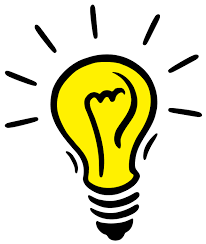 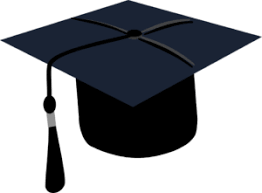 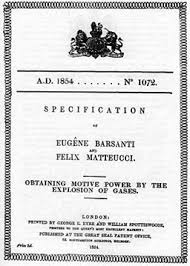 Start-up innovative
AGEVOLAZIONI PER GLI INVESTITORI IN START UP INNOVATIVE
 
Gli investitori, persone fisiche o società, che sceglieranno di finanziare le start up innovative, possono beneficiare di agevolazioni fiscali. 

Persone Fisiche: diritto a detrarre nella dichiarazione dei redditi un importo pari al 30% di quanto investito nel capitale sociale di una o più start up innovative. È fissato un limite quantitativo massimo all’investimento su cui determinare la detrazione, pari a 1 milione di euro annui, ed un periodo minimo di mantenimento dell’investimento, pari a tre anni. 

Società: esclusione dal reddito imponibile di un importo pari al 30% di quanto investito nel capitale sociale di una o più start up innovative. Il limite massimo di investimento consentito è pari a 1,8 milioni di euro annui ed è richiesto il mantenimento dell’investimento per almeno tre anni.

L’investimento può essere effettuato anche indirettamente per il tramite di OICR o altre società di capitali che investono prevalentemente in startup innovative.
Start-up innovative
Benefici:

1.	Costituzione e modificazioni senza notaio mediante un modello standard con firma digitale. 
2.	Esenzione da imposta di bollo, diritti di segreteria e diritto annuale alle CCIAA per cinque anni. 
3.	Agevolazioni fiscali per amministratori e dipendenti che possono essere remunerati in parte attraverso strumenti finanziari (ad es. stock option): le somme corrisposte non concorrono alla formazione del reddito imponibile dei destinatari. 
4.	Work for equity: possibilità per collaboratori e prestatori di opera di essere remunerati con azioni o quote che non concorrono alla formazione del reddito imponibile e che possono essere liberamente vendute senza perdere l’agevolazione. 
5.	Credito di imposta del 35% sulle assunzioni a tempo indeterminato di personale altamente qualificato fino a un massimo di 200mila euro annui. 
6.	 Esonero dall’obbligo del visto di conformità per la compensazione dei crediti IVA fino a 50mila euro.
7.	Facoltà di estendere di dodici mesi il periodo di “rinvio a nuovo” delle perdite e, nei casi di riduzione del capitale sociale al di sotto del minimo legale, facoltà di differire la decisione sulla ricapitalizzazione entro la chiusura dell’esercizio successivo. 
8.	Facoltà di utilizzare, per le start up costituite in forma di s.r.l., istituti ammessi solo nelle s.p.a. come la libera determinazione dei diritti attribuiti ai soci o l’emissione di strumenti finanziari partecipativi.
Start-up innovative
Benefici (continua):

9.	Deroga al divieto di operazioni sulle proprie partecipazioni qualora l’operazione sia effettuata in attuazione di piani di incentivazione che prevedano l’assegnazione di strumenti finanziari a dipendenti, collaboratori, componenti dell’organo amministrativo o prestatori d’opera (stock options e work for equity). 
10.	Facoltà di emettere strumenti finanziari forniti di diritti patrimoniali o amministrativi, escluso il voto nelle decisioni dei soci. 
11.	Sostegno all’internazionalizzazione, attraverso i servizi messi a disposizione dall’Agenzia ICE per la promozione all’estero e l’internazionalizzazione delle imprese italiane. 
12.	Possibilità di assumere personale con contratti a tempo determinato della durata minima di 6 mesi e massima di 36 mesi prorogabili di altri 12 mesi (arrivando quindi complessivamente a 48 mesi). 
14.	Accesso prioritario al Fondo Centrale di Garanzia, un fondo governativo gestito da MCC che facilita enormemente l’accesso al credito attraverso la concessione di garanzie sui prestiti bancari (la garanzia gratuita copre l’80% del finanziamento, senza valutazione del business plan o dei dati di bilancio e senza garanzie accessorie da parte della banca; l’importo massimo garantito per ogni impresa è di 2,5 mln €). 
15.	Crowdfunding: possibilità di raccogliere capitale di rischio attraverso portali on line. 
16.	Non si applica la disciplina delle società di comodo e in perdita sistematica. 
17.	Fail-fast: sottraendo le startup innovative dalla disciplina ordinaria del fallimento, si consente all’imprenditore di ripartire con un nuovo progetto imprenditoriale in modo semplice e veloce, affrontando più agevolmente il procedimento liquidatorio. 
18.	Accesso esclusivo a bandi nazionali e regionali che concedono contributi a fondo perduto.
Start-up innovative
Bandi nazionali e regionali dedicati alle start-up innovative
=

Contributi a fondo perduto e/o finanziamenti a tassi agevolati

Alcuni esempi:

         	  Smart & Start:                                                                                                                                            	  mutuo senza interessi fino al 70% delle spese ammissibili (max € 1.050.000). Le start-up localizzate in 	  Basilicata, Calabria, Campania, Puglia, Sardegna e Sicilia restituiscono solo l’80% del mutuo agevolato.
	  
	  Campania Start-up:                                                                                                                                                                                              	  contributo a fondo perduto fino al 65% su una spesa ammissibile da 50 a 500 mila euro.

	  Puglia TecnoNidi:                                                                                                                                                                                              	  - contributo a fondo perduto fino al 40% + prestito agevolato fino al 40%, su investimenti ammissibili 	    da 25 a 250 mila euro;                                                                                                                              	  - contributo a fondo perduto fino all’80% su spese di funzionamento ammissibili fino a 100 mila euro.
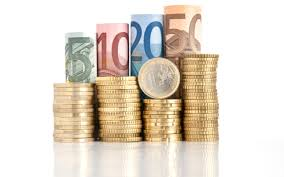 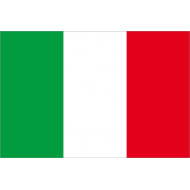 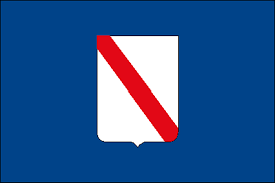 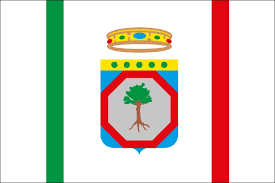 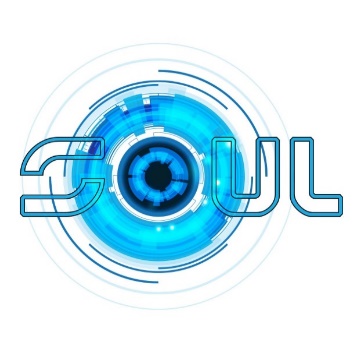 Credito d’imposta per il Mezzogiorno
Decreto 4 gennaio 2017 (MISE); Circolare 13 aprile 2017 n. 12/E; Circolare 3 agosto 2016, n. 34/E; Risoluzione 4 luglio 2016, n. 51/E; Provvedimento 24 marzo 2016, n. 45080/2016 (Agenzia delle Entrate)
Informazioni di carattere generale
Ministero dello Sviluppo Economico: Credito d’imposta per gli investimenti nel Mezzogiorno
 
 
 La legge di stabilità 2016 ha istituito a decorrere dal 1° gennaio 2016 e fino al 31 dicembre 2019, un credito d’imposta per l’acquisto di beni strumentali nuovi destinati a strutture produttive ubicate nelle regioni del Mezzogiorno.
 
Il decreto legge 243/2016, convertito dalla legge 18/2017, ha modificato la disciplina del credito d’imposta per gli acquisti effettuati a decorrere dal 1° marzo 2017, innalzando le aliquote, aumentando l’ammontare massimo agevolabile, estendendo l’agevolazione all’intero territorio della Sardegna e prevedendo la cumulabilità del credito d’imposta con altri aiuti di Stato.
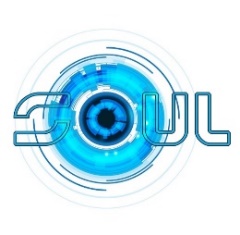 Informazioni di carattere generale
Agevolazioni
Credito d’imposta spettante (in % sull’investimento effettuato) per gli acquisti effettuati dal 1° marzo 2017 al 31 dicembre 2019:
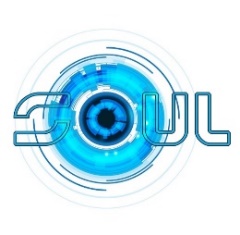 Informazioni di carattere generale
L’agevolazione spetta per investimenti di importo massimo pari a:
 
3 milioni per le piccole imprese;
10 milioni per le medie imprese;
15 milioni per le grandi imprese.
Il beneficio è calcolato al lordo degli ammortamenti fiscali senza detrarre gli ammortamenti di beni della medesima categoria.
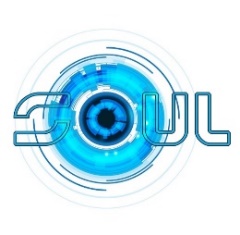 Informazioni di carattere generale
Credito d’imposta spettante (in % sull’investimento effettuato) per gli acquisti effettuati dal 1° gennaio 2016 al 28 febbraio 2017:







* Relativamente a Molise, Abruzzo e Sardegna, possono accedere al credito solo a fronte di un “investimento iniziale a favore di una nuova attività economica nella zona interessata”.
** Dal 1° gennaio 2017 al 28 febbraio 2017 sono ammissibili gli investimenti effettuati nell’intero territorio della Regione Sardegna
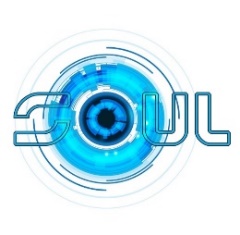 Informazioni di carattere generale
L’agevolazione spetta per investimenti di importo massimo pari a:
 
1,5 milioni per le piccole imprese;
5 milioni per le medie imprese;
15 milioni per le grandi imprese.
Il beneficio è calcolato al netto degli ammortamenti dedotti nel periodo d'imposta, relativi alle medesime categorie dei beni d'investimento della stessa struttura produttiva, ad esclusione degli ammortamenti dei beni che formano oggetto dell'investimento agevolato.
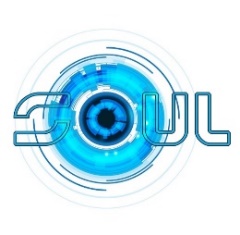 Informazioni di carattere generale
Con riferimento agli investimenti realizzati in parte prima del 1° marzo 2017 e in parte dopo tale data, trovano applicazione i due diversi regimi in ragione della data di acquisizione dei beni. Per quanto riguarda l’individuazione del limite massimo dei costi ammissibili all’agevolazione invece, per ciascun progetto d’investimento iniziato prima del 1° marzo 2017 e concluso dopo tale data, trova applicazione il nuovo limite più elevato.

Definizioni:
Piccole imprese: occupano meno di 50 persone e realizzano un fatturato annuo o un totale di bilancio annuo non superiori a 10 milioni di €.
Medie imprese: occupano meno di 250 persone e realizzano un fatturato annuo che non supera i 50 milioni di € oppure hanno totale di bilancio annuo non supera i 43 milioni di €.
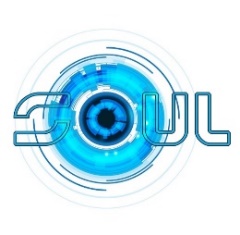 Informazioni di carattere generale
Beneficiari e spese ammissibili
Possono beneficiare del credito d’imposta le imprese, in relazione a progetti di investimento localizzati nelle regioni meno sviluppate o in quelle in transizione, ossia Campania, Puglia, Basilicata, Calabria, Sicilia, Sardegna, Molise, Abruzzo.
 
L'agevolazione non si applica ai soggetti che operano nei settori dell'industria siderurgica, carbonifera, della costruzione navale, delle fibre sintetiche, dei trasporti e delle relative infrastrutture, della produzione e della distribuzione di energia e delle infrastrutture energetiche, nonché ai settori creditizio, finanziario e assicurativo. L'agevolazione, inoltre, non si applica alle imprese in difficoltà secondo la definizione comunitaria.
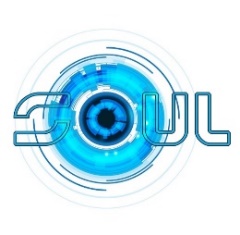 Informazioni di carattere generale
Il credito d'imposta può essere concesso solamente agli investimenti in beni strumentali nuovi (anche mediante contratti di locazione finanziaria) effettuati dal 1° gennaio 2016 e fino al 31 dicembre 2019 per:
la realizzazione di un nuovo stabilimento;
l’ampliamento di uno stabilimento esistente;
la diversificazione della produzione di uno stabilimento;
la trasformazione radicale del processo produttivo complessivo di uno stabilimento esistente;
la riattivazione di uno stabilimento chiuso o che sarebbe stato chiuso qualora non fosse stato acquisito (pertanto vanno considerati esclusi tutti gli investimenti che non realizzino una fattispecie di investimento iniziale come ad esempio sostituzione di singoli beni strumentali, ed altresì gli investimenti in immobili e veicoli).
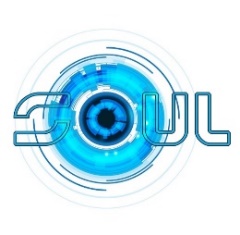 Informazioni di carattere generale
Aspetti procedurali
Il beneficiario può utilizzare il credito d’imposta maturato solo in compensazione, presentando il modello F24 esclusivamente tramite Entratel o Fisconline, a partire dal quinto giorno successivo alla data di rilascio della ricevuta attestante la fruibilità del credito d’imposta.

Cumulabilità
Per gli acquisti effettuati dal 1° gennaio 2016 al 28 febbraio 2017, il credito di imposta non è cumulabile con gli aiuti de minimis e con altri aiuti di Stato che abbiano ad oggetto gli stessi investimenti agevolati.
 
Per gli acquisti effettuati dal 1° marzo 2017 al 31 dicembre 2019, esiste la possibilità di cumulo del credito d’imposta con gli aiuti de minimis e con altri aiuti di Stato che insistano sugli stessi costi, sempre che tale cumulo non porti al superamento dell’intensità o dell’importo di aiuto più elevati consentiti dalla normativa europea di riferimento.
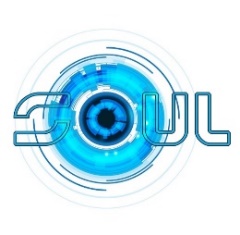 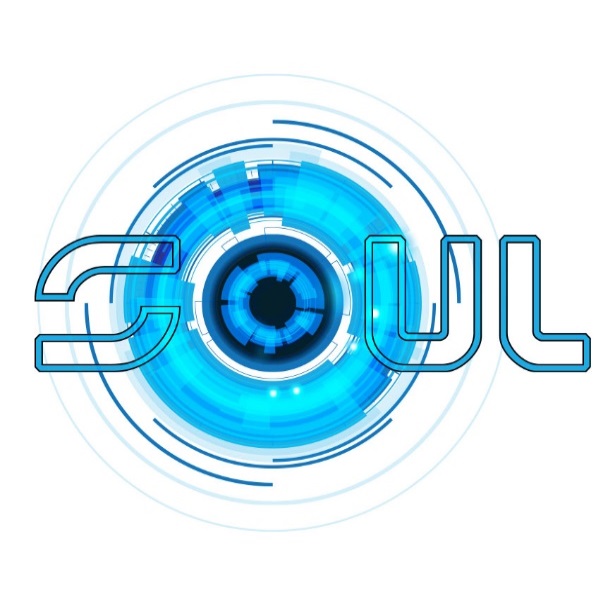 GRAZIE PER L’ATTENZIONE
11 ottobre 2017